Centro Andaluz de Documentación e Información de Medicamentos
Queda expresamente prohibida la reproducción de este documento con ánimo de lucro o fines comerciales. Cualquier transmisión, distribución, reproducción, almacenamiento, o modificación total o parcial, del contenido será de exclusiva responsabilidad de quien lo realice.
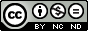 Dolor crónico no oncológico: Tratamiento farmacológico BTA 2.0   2015; (4)
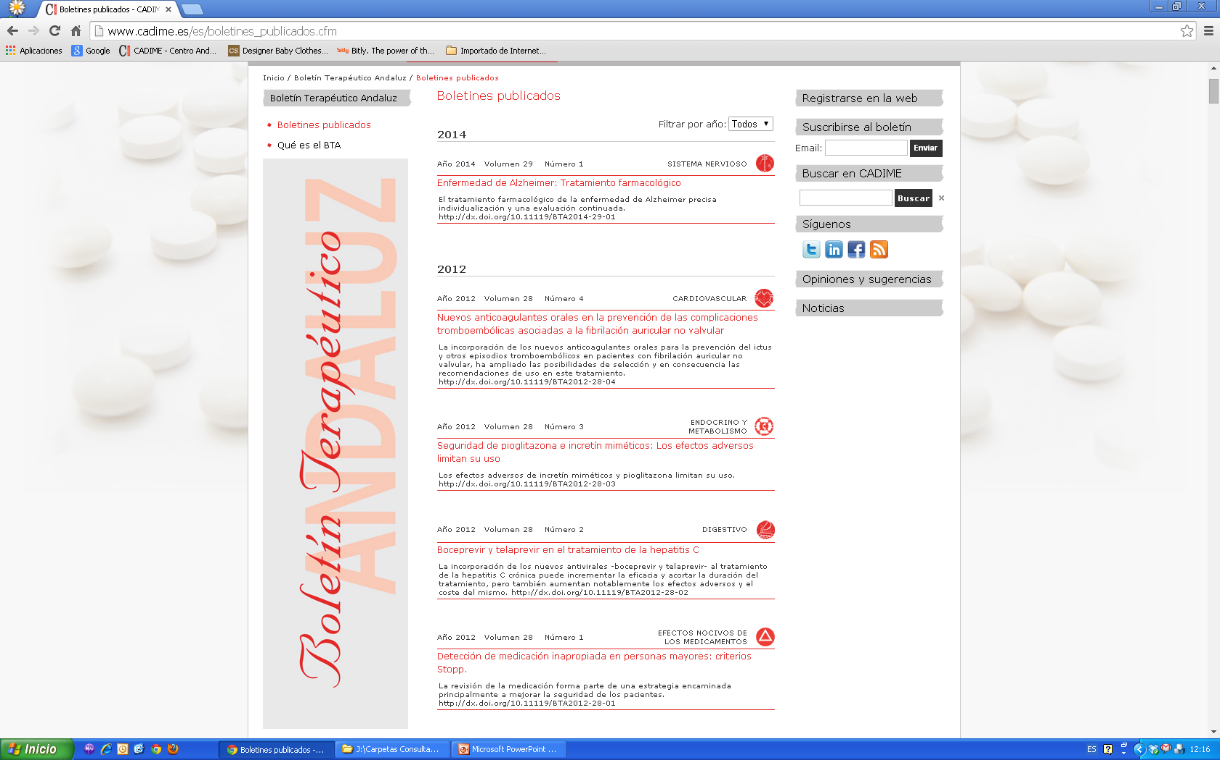 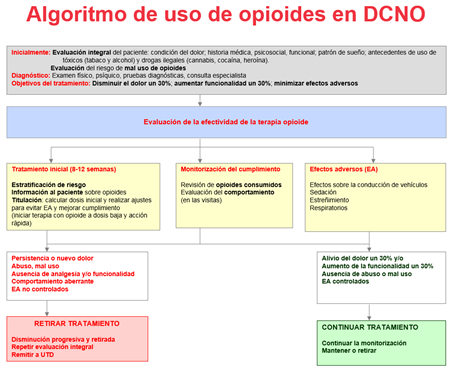 Justificación:
Elevada prevalencia 
Importante repercusión personal, familiar, laboral, social y económica
Objetivo:
Actualizar el tratamiento farmacológico del dolor crónico no oncológico en atención primaria, según la evidencia disponible
Dolor crónico no oncológico (DCNO)
Duración: superior a 3 meses, o mayor a la esperada tras la cicatrización o la curación de la enfermedad subyacente 

Mecanismo: compleja interacción de diversos aspectos
 	fisiológicos
 	emocionales
 	cognitivos
 	ambientales
 	sociales

Causa anatómica o lesión: No siempre es obvia
Ciclo del dolor crónico
Dolor 
Crónico
Absentismo 
laboral, 
preocupaciones
económicas 
y de relación
Disminuye
la
actividad
Pérdida forma 
física, debilidad
muscular, rigidez
articular
Pensamiento
negativo, 
miedo al futuro,
depresión,
cambios humor
El sentido del ciclo 
también puede revertir
Aumenta el
“no puedo 
hacer”
Aumento o 
pérdida 
de peso
Problemas de
sueño, 
cansancio,
fatiga
Efectos 
adversos
a medicación
Estrés, miedo,
ansiedad,
enfado,
frustración
Adaptada deH
Tipos de DCNO:
DOLOR
                              NOCICEPTIVO 
                        
          
                 Origen: 
                  Lesión tisular

          Causas:
              Enf. musculoequeléticas
              Problemas mecánicos  
              Inflamación
DOLOR 
   NEUROPÁTICO


     Origen: 
        Lesión SNC o SNP 
  

     Causas múltiples:
        Diabetes mellitus
        Neuralgia 	postherpética
        Ictus
DOLOR 
MIXTO

      Combina
      elementos
       de ambos
Tratamiento del DCNO: objetivos
Mejorar la
sintomatología 
(en la medida de lo posible)
Multidisciplinar:


Fisioterapia y rehabilitación
Psicoterapia
Cirugía
Farmacológico
Mejorar la
 actividad
Mejorar
 la capacidad para sobrellevar el dolor
Mejorar
 el impacto que tiene sobre la vida diaria
Mejorar el dolor 
en un 30%
Mejorar la
 funcionalidad 
en un 30%
Tratamiento farmacológico del DCNO:
DOLOR 
                                 NOCICEPTIVO
          1ª LÍNEA
                  Paracetamol (asociar a AINE en 
                   artrosis de cadera o rodilla).
                  AINE (ibuprofeno o naproxeno)  
                  a corto plazo, si hay inflamación.
                  Considerar AINE tópico  en
                  procesos músculo-esqueléticos y si 
                  no se toleran por vía oral.
               
                2ª LÍNEA: añadir opioide menor
                  Tramadol 
                  Codeina (si intolerancia a tramadol).
               
                3ª LÍNEA: ensayar opioide mayor       	(3meses)
                   Morfina, oxicodona o hidromorfona
                   dosis de 90-180 mg: reevaluación en 
                   UTD
                   Fentanilo transdérmico (parches)
                   si no es posible vía oral (náuseas).
DOLOR 
     NEUROPÁTICO

1ª LÍNEA: elegir uno de estos fármacos
   Si no eficacia a dosis máxima con uno
   de ellos, cambiar a otro: 
   Amitriptilina   gabapentina    duloxetina
                                   o                si fracasan
                           pregabalina        los otros
            
   2ª LÍNEA: añadir 2º fármaco de otro grupo 
     (ej.: amitriptilina, imipramina o nortriptilina se
      añaden a gabapentina o pregabalina).
                   
   3ª LÍNEA: cambiar o añadir  
      tramadol +/- coadyuvante tópico
      (lidocaína, capsaicina) 

   4ª LÍNEA
      Remitir a UTD
DOLOR MIXTO
Seguir pauta  escalonada  
de ambos esquemas.
Añadir desde el inicio el tto específico para componente    neuropático
AINE en pacientes de riesgo cardiovascular
Algoritmo de uso de opioides en DCNO
Inicialmente: Evaluación integral del paciente: condición del dolor; historia médica, psicosocial, funcional; patrón de sueño; antecedentes de uso de 
	tóxicos (tabaco y alcohol) y drogas ilegales (cannabis, cocaína, heroína). 
                      Evaluación del riesgo de mal uso de opioides
Diagnóstico: Examen físico, psíquico, pruebas diagnósticas, consulta especialista
Objetivos del tratamiento: Disminuir el dolor un 30%; aumentar funcionalidad un 30%; minimizar efectos adversos
Evaluación de la efectividad de la terapia opioide
Tratamiento inicial (8-12 semanas)

Estratificación de riesgo
Información al paciente sobre opioides
Titulación: calcular dosis inicial y realizar ajustes para evitar EA y mejorar cumplimiento
(iniciar terapia con opioide a dosis baja y acción rápida)
Monitorización del cumplimiento

Revisión de opioides consumidos
Evaluación del comportamiento 
(en las visitas)
Efectos adversos (EA)

Efectos sobre la conducción de vehículos
Sedación
Estreñimiento
Respiratorios
Persistencia o nuevo dolor
Abuso, mal uso
Ausencia de analgesia y/o funcionalidad
Comportamiento aberrante
EA no controlados
Alivio del dolor un 30% y/o
Aumento de la funcionalidad un 30%
Ausencia de abuso o mal uso
EA controlados
RETIRAR TRATAMIENTO

Disminución progresiva y retirada
Repetir evaluación integral
Remitir a UTD
CONTINUAR TRATAMIENTO

Continuar la monitorización
Mantener o retirar
Evaluación del tratamiento a medio y largo plazo
Regla de las 4A
Evaluar regularmente:

- Analgesia: alcance de los objetivos previstos

- Actividad: grado de mejora funcional en las actividades

- Efectos Adversos: valorar los más frecuentes (nauseas y/o vómitos, estreñimiento, somnolencia, mareos/vértigos, piel seca/prurito)

- Conductas Aberrantes
Evaluación del riesgo de abuso de opioides Opioid Risk Tool (ORT)
Categorías del riesgo:
Riesgo bajo: 1-3
Riesgo moderado: 4-7
Riesgo alto: ≥8
Rotación de opioides en DCNO
Equivalencia aproximada de dosis* de los opioides
Retirada de opioides
INDICACIONES:

No se alcanzan los objetivos de tratamiento pactados:
Alivio del dolor: Dolor intenso (que persiste o nuevo) a pesar de ensayo adecuado con varios opioides distintos
Mejora de la funcionalidad
Complicaciones de los opioides (apnea del sueño, caídas)
Abuso o mal uso
Efectos adversos
Comportamiento aberrante

RETIRAR CON PRECAUCIÓN:

Embarazo
Condición psiquiátrica inestable
Adicción a opioides
Tratamientos recurrentes

Ver PROTOCOLO
Dolor irruptivo en DCNO
Controversia: continúa el debate

El uso de medicación de rescate por extrapolación de dolor irruptivo oncológico:

Carece de apoyo de evidencia 
Se asocia a riesgo de tolerancia, escalada de dosis y uso inadecuado o adictivo.
Información al paciente
Incluir un diálogo con el paciente basado en expectativas de alivio realistas con el enfoque de mejorar la funcionalidad.

Dar a conocer al paciente:
Los medicamentos son parte del plan terapéutico, no son suficientes para alcanzar los objetivos (reducir el dolor un 30% y mejorar la funcionalidad un 30%). 

Los medicamentos pueden tardar unos días en hacer efecto y la desaparición completa del dolor es improbable. 

Informar sobre beneficios, riesgos y EA para favorecer la participación, evitar miedos y conductas inadecuadas.

La dosis es individualizada, partiendo de dosis bajas se sigue una estrategia escalonada.

Se vigilan los resultados en función de: objetivos, efectos adversos y conducta.

Se deja constancia en la historia clínica de los acuerdos y objetivos alcanzados.

	Ver mensajes para información al paciente
Puntos clave
En el tratamiento del DCNO los medicamentos son una parte del tratamiento multidisciplinar

Los opioides:
	- Producen una modesta mejora de la intensidad del dolor similar a otros analgésicos. 

	- Restringirlos para determinados pacientes (dolor moderado o grave que afecta significativamente la funcionalidad o calidad de vida).

	- Si hay que incorporar un opioide mayor: la morfina (elección); los nuevos opioides y nuevas presentaciones no disponen de evidencia que muestre ventajas y su experiencia de uso y seguridad son inferiores. 

	- Si no se alcanzan los objetivos: retirar el opioide.

El dolor irruptivo es controvertido: tratarlo con medicación de rescate no dispone de evidencia y presenta riesgos

Son fundamentales: evaluación continuada, información al paciente y familia; y, llegar a un acuerdo con el paciente para uso seguro y efectivo.
Bibliografía recomendada:
Dolor crónico no oncológico. Proceso Asistencial Integrado. 2ª ed. Sevilla: Consejería de Igualdad, Salud y Políticas Sociales. 2014. http://www.juntadeandalucia.es 

Scottish Intercollegiate Guidelines Network. Management of chronic pain: a national clinical guideline [Internet]. Edinburgh: SIGN; 2013 Guideline 136). http://www.sign.ac.uk/ 

Canadian Guideline for Safe and Effective Use of Opioids for Chronic Non-Cancer Pain. Canada: National Opioid Use Guideline Group (NOUGG); 2010. Available from: http://nationalpaincentre.mcmaster.ca
Más información: 

		Bol Ter Andal. 2015; 30(4)
		http://www.cadime.es
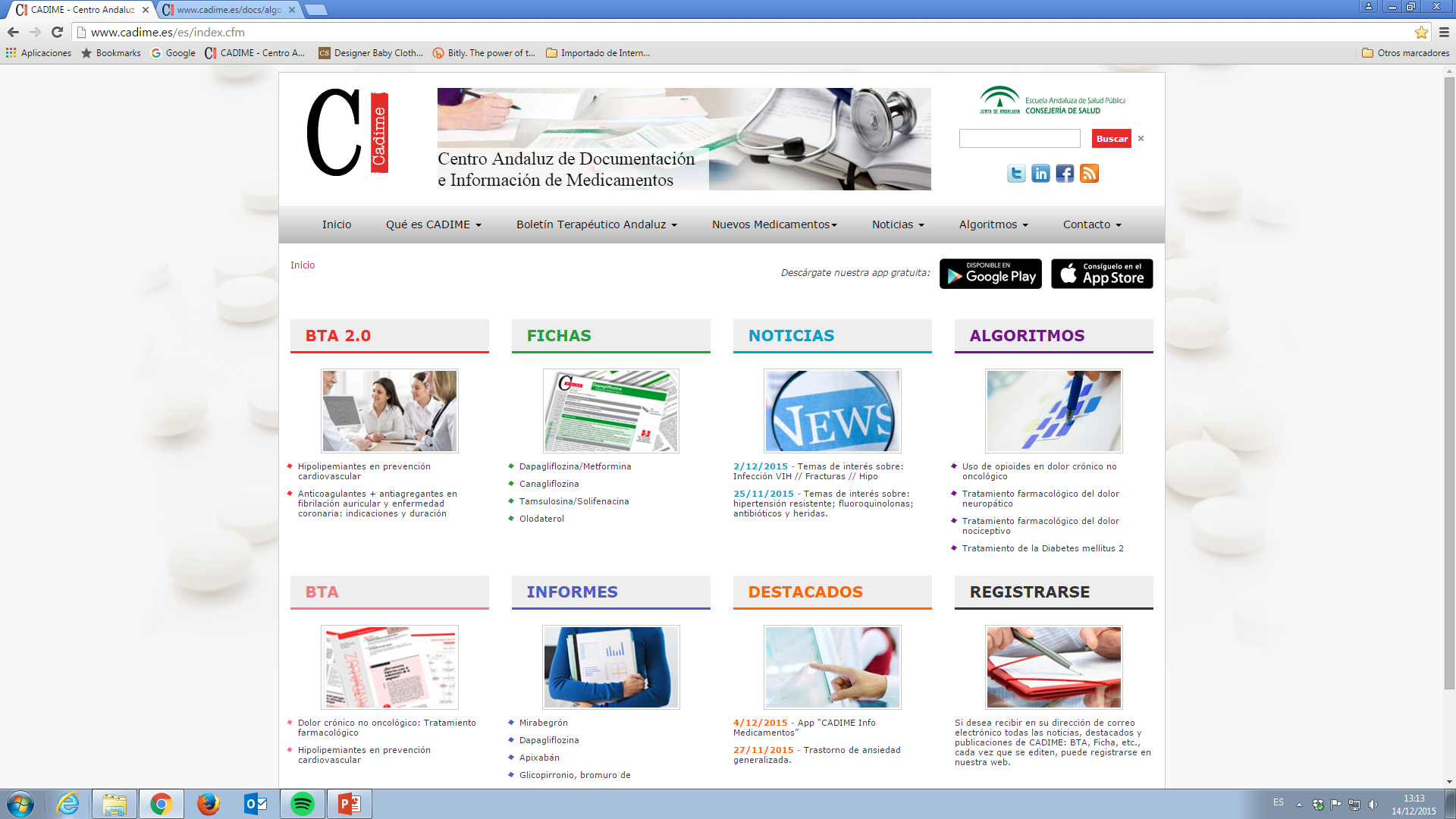